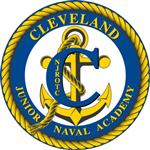 Promotion
2.5 GPA
95% Attendance
0 Referrals
0 “F”’s
“B” in Naval Science
NSI and PC Recommendation
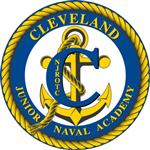 Promotion
Quarter        1st 	     2nd         3rd       4th 
Freshman      SA    SN     PO3  PO2

Sophomore     	  PO1           CPO

Junior      	               SCPO 	MCPO/O

Senior		----------- make up ----------
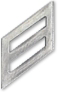 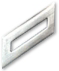 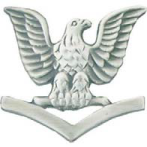 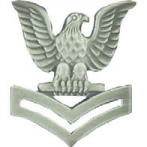 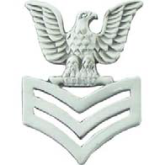 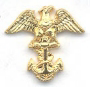 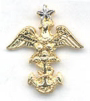 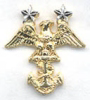 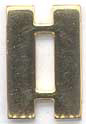 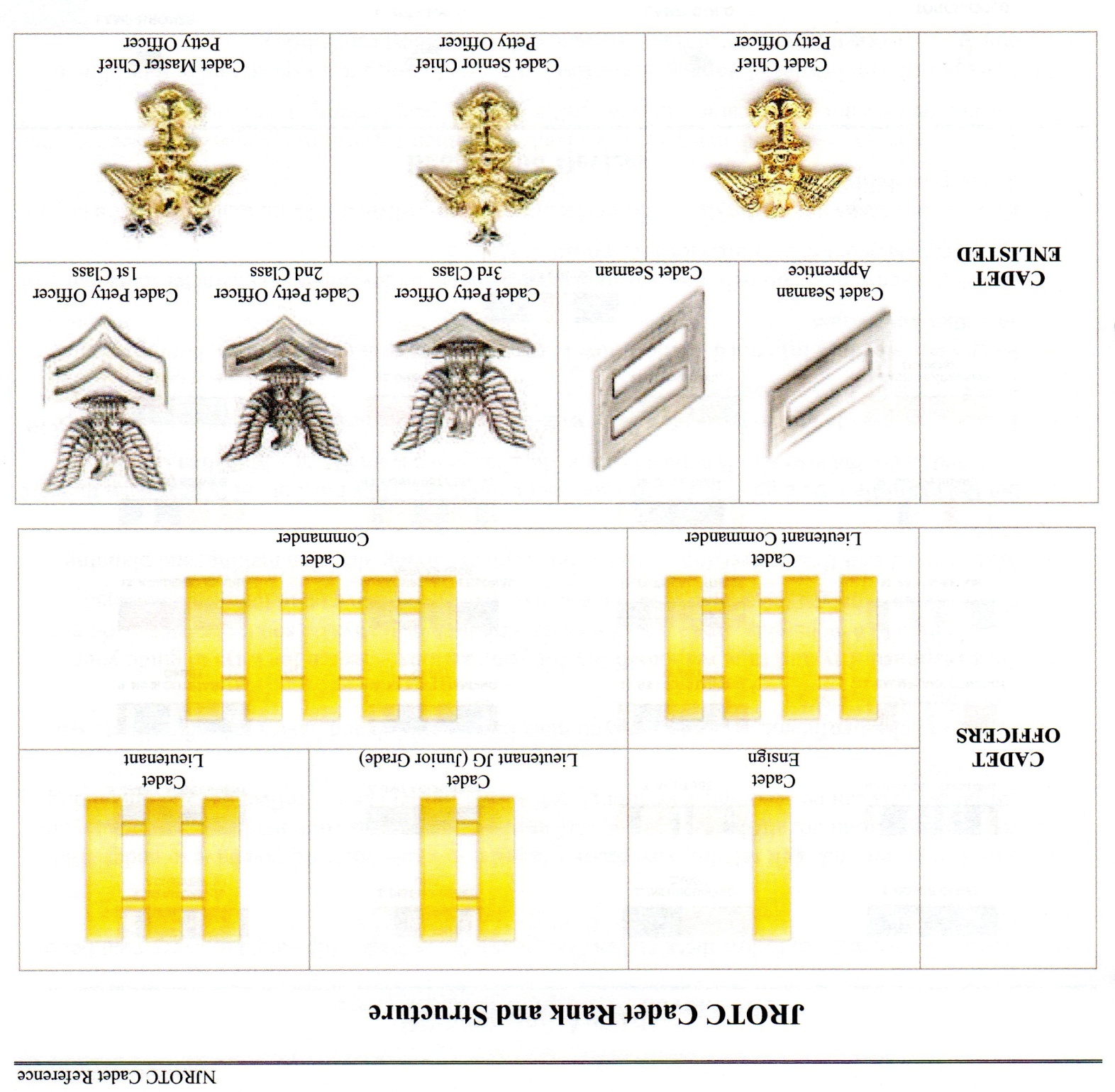 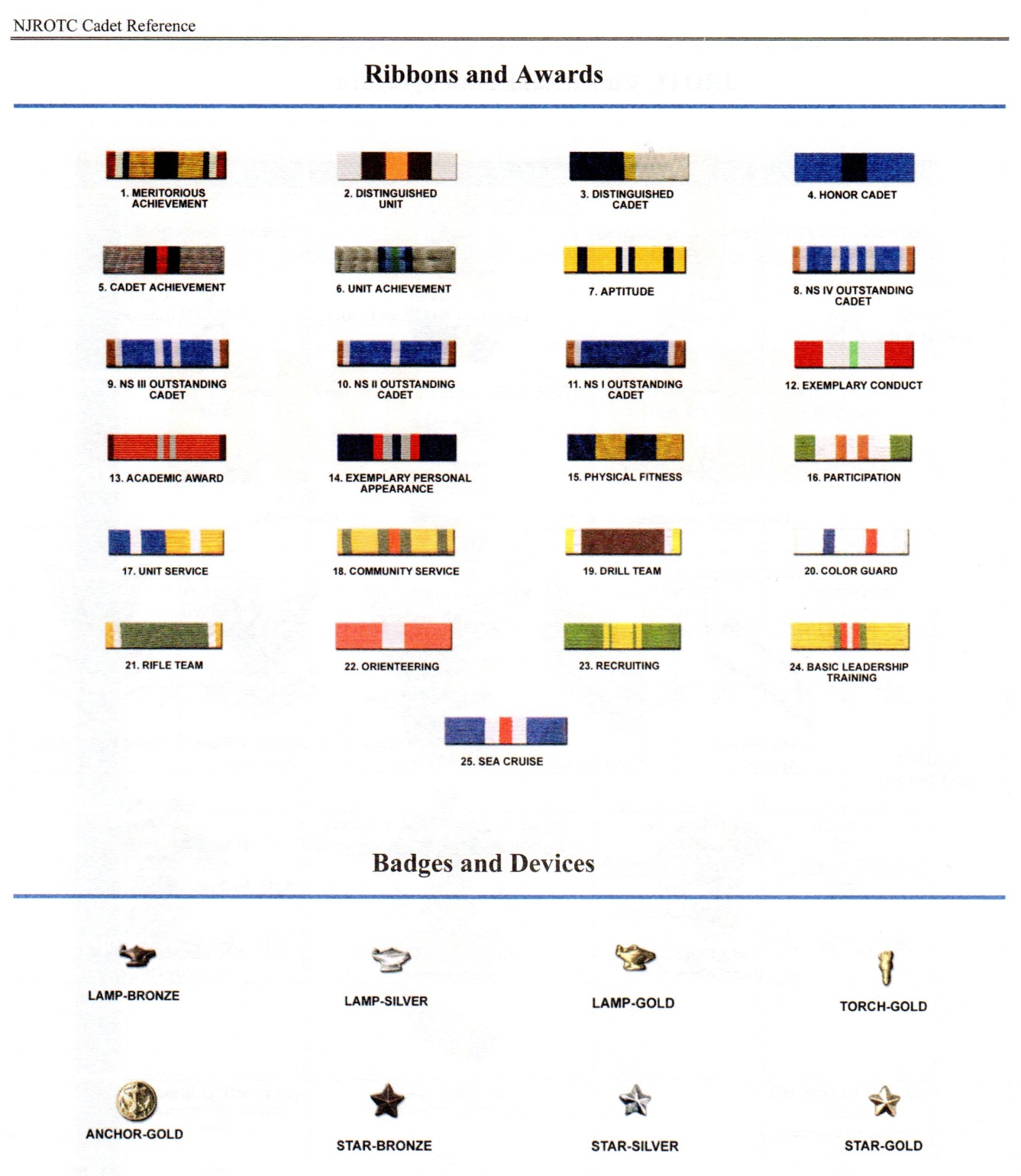 Male Hair
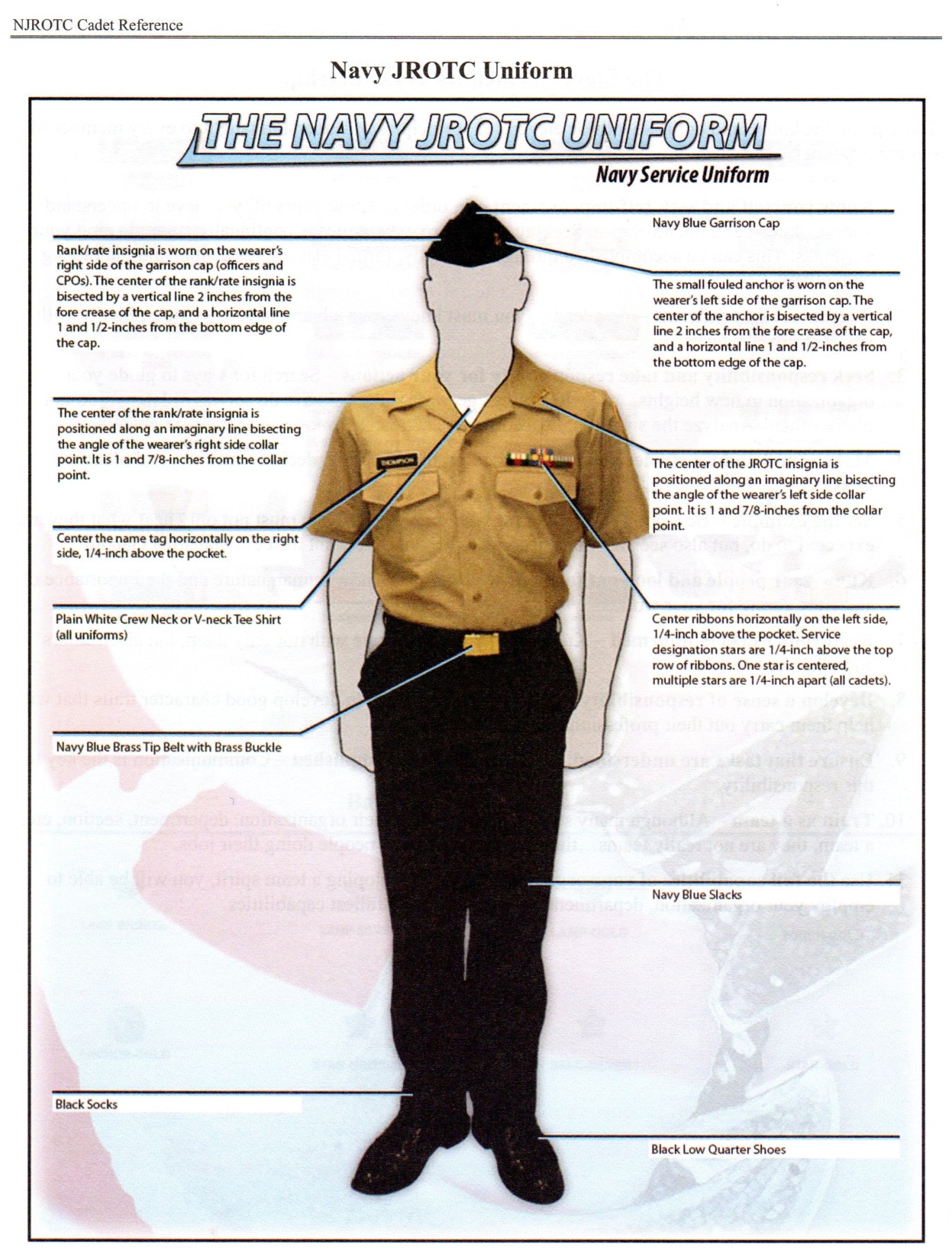 Uniform
	-Black Garrison cover 
	-Cover anchor
	-Khaki blouse
	-White T-shirt
	-NJROTC bar
	-Name tag
	-Black belt (Male Only)
	-Brass buckle (Male Only)
	-Black trouser
	-Black socks
	-Black shoes
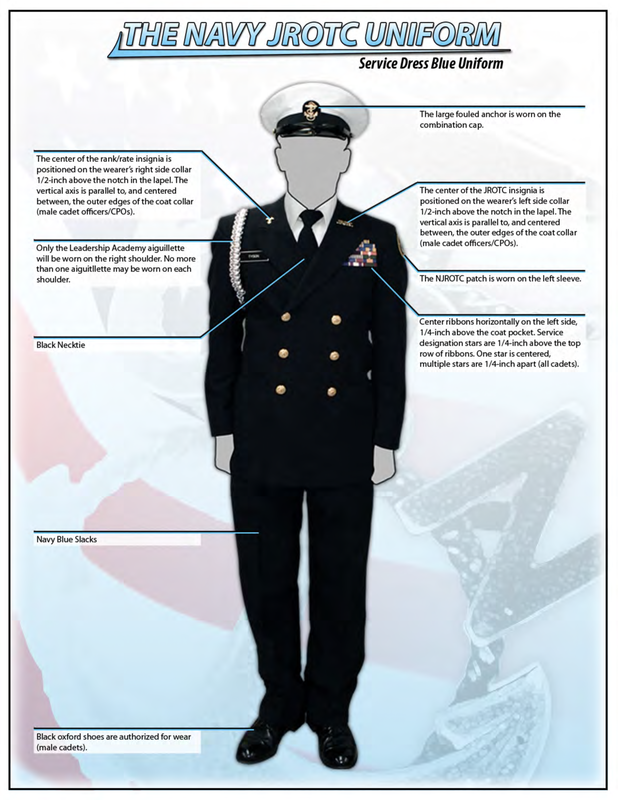 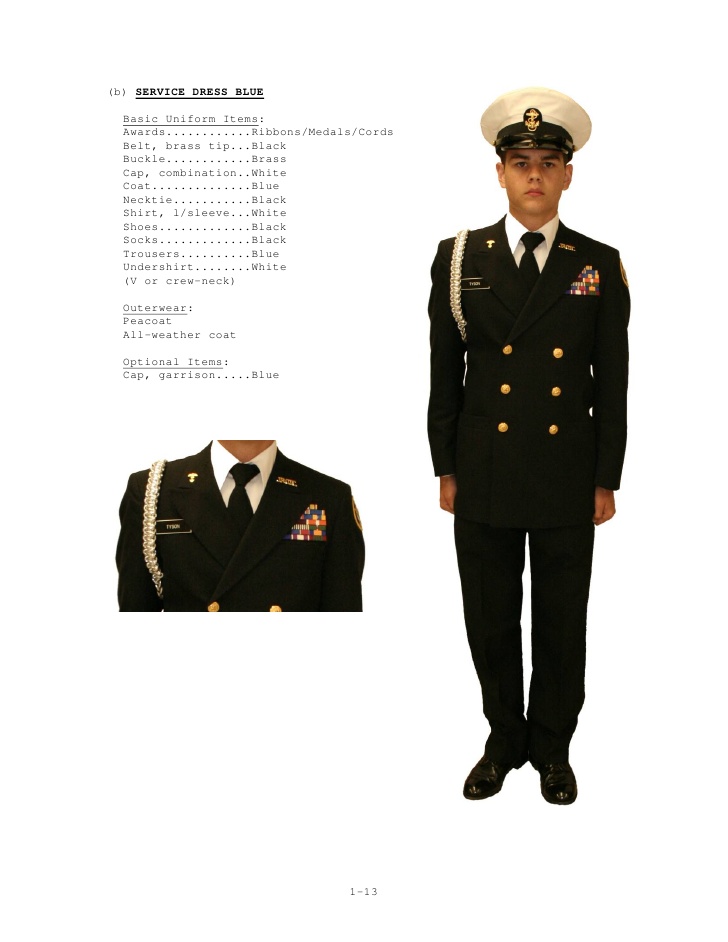 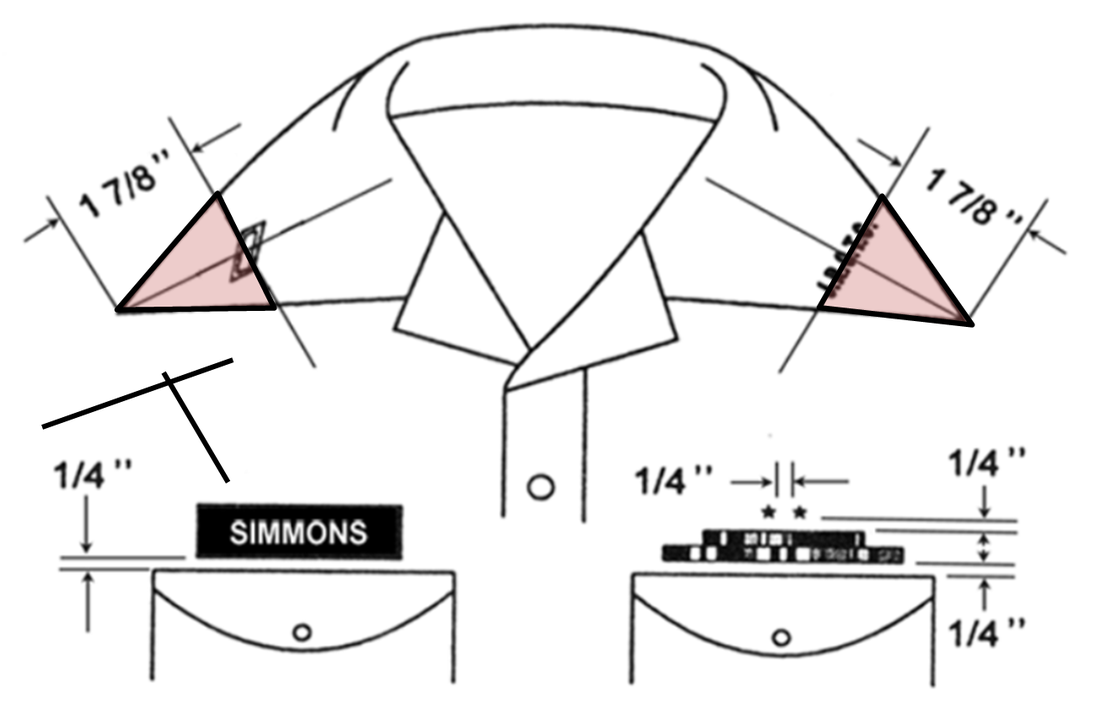 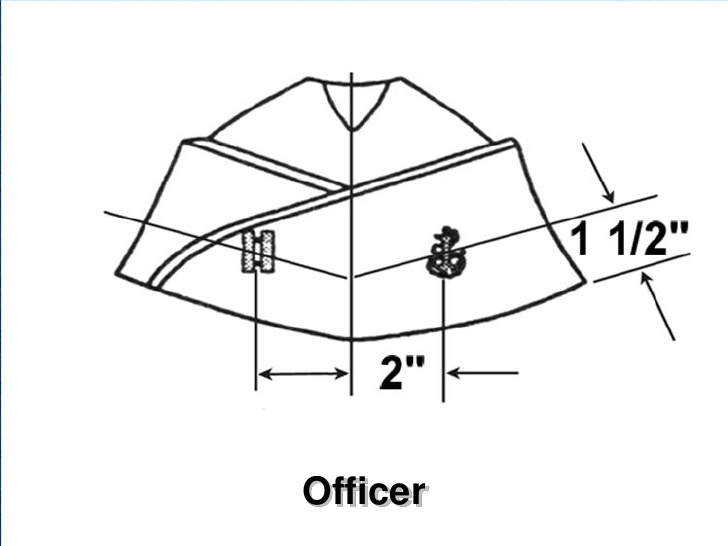 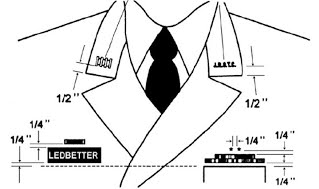